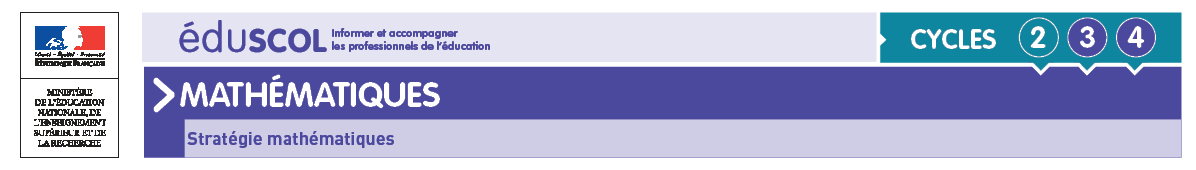 Activités mathématiques autour du jeu de bridge
Séance 1
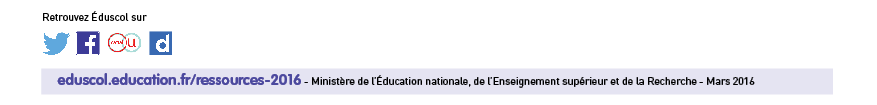 1
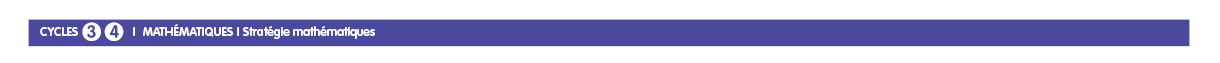 Le bridge est un jeu de cartes
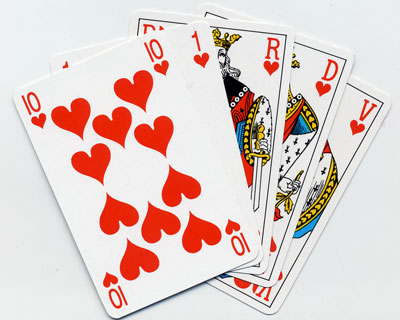 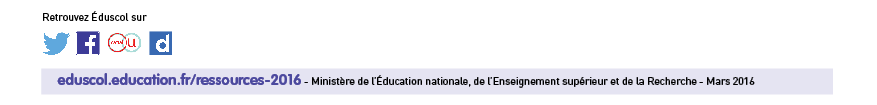 2
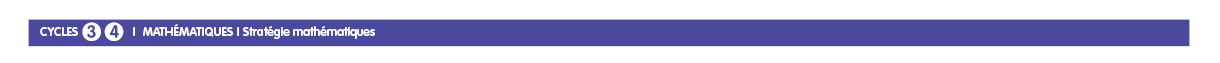 Il se joue avec un jeu de 52 cartes.
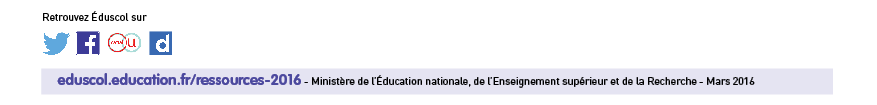 3
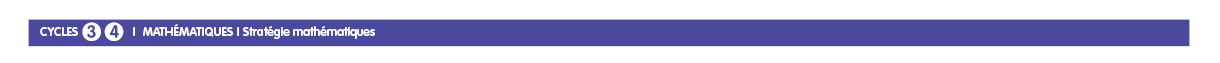 Les cartes
Les Piques
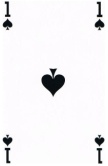 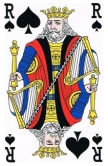 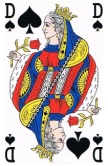 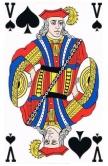 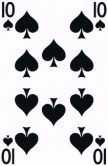 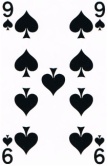 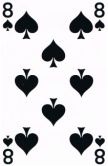 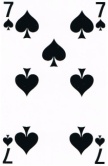 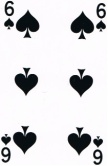 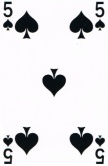 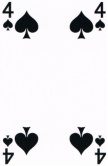 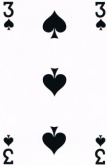 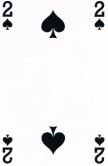 Les Cœurs
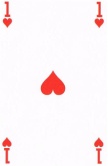 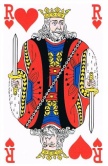 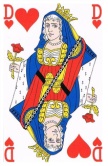 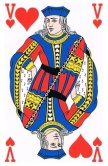 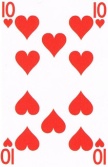 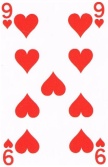 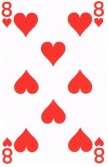 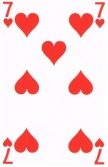 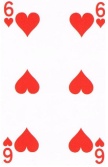 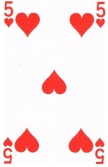 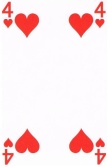 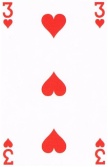 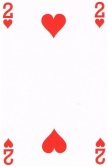 Les Carreaux
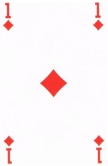 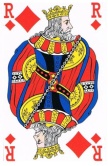 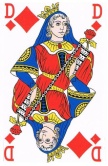 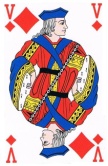 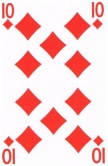 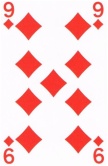 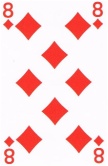 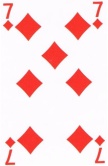 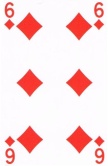 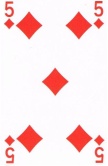 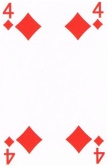 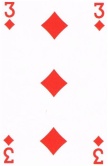 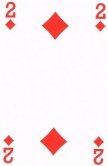 Les Trèfles
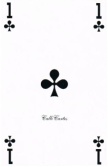 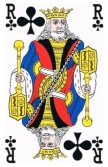 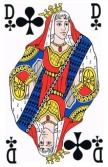 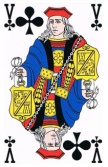 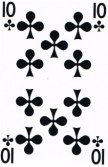 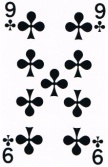 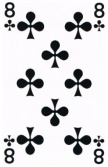 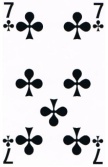 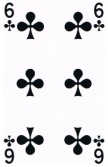 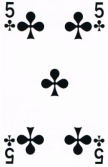 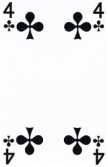 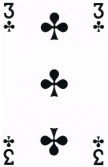 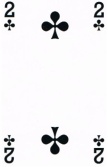 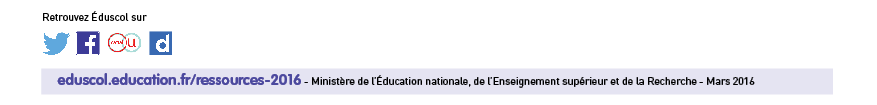 4
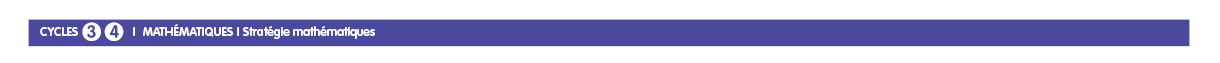 Les joueurs
Au bridge, quatre joueurs sont assis autour de la table, représentés en général par les quatre points cardinaux : Sud (noté S), Ouest (noté O), Nord (noté N) et Est (noté E).
Une donne (ou partie) de bridge se joue à deux contre deux, les joueurs situés l’un en face de l’autre étant associés. On parle de «camp Nord-Sud» (N/S) et de « camp Est-Ouest » (E/O).
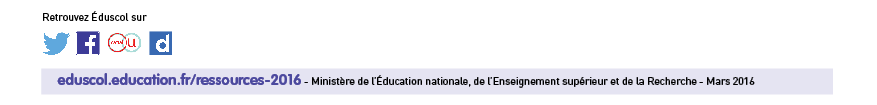 5
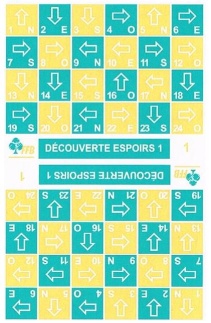 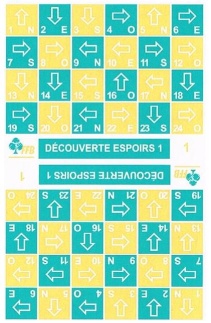 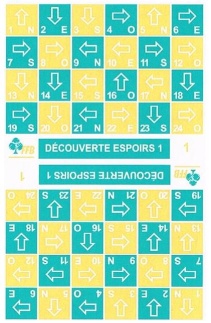 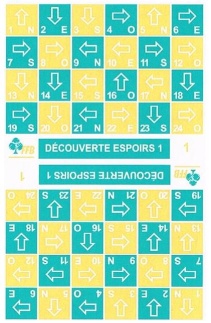 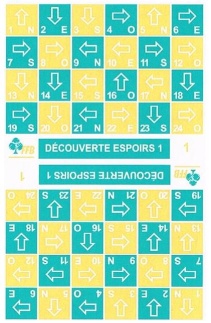 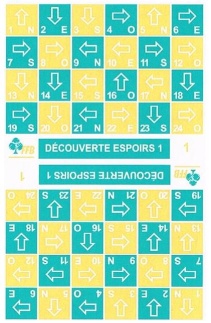 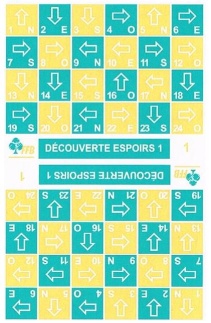 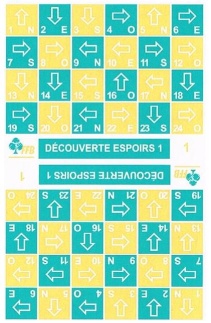 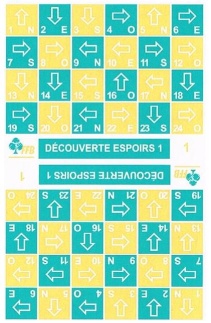 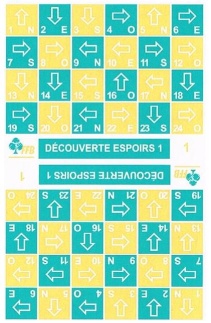 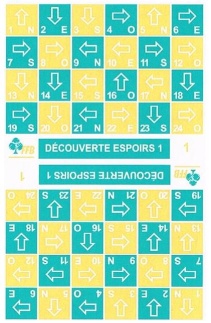 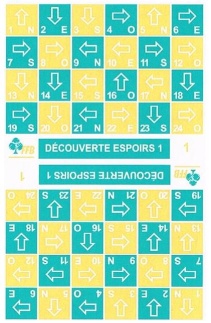 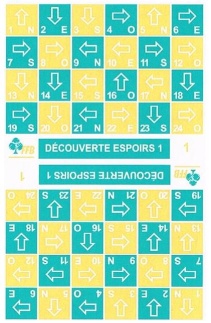 La première partie …
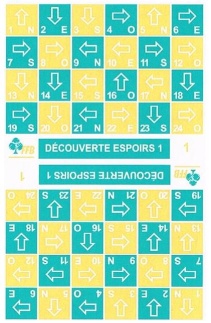 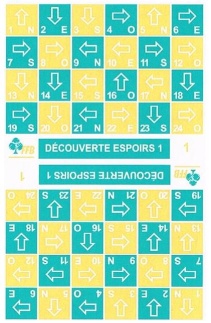 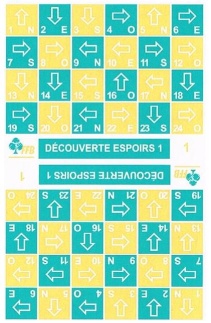 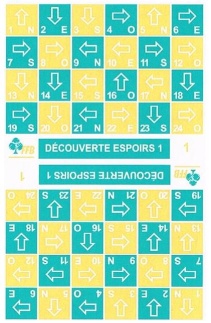 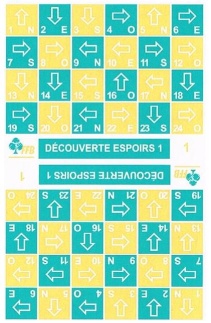 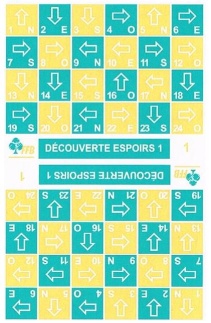 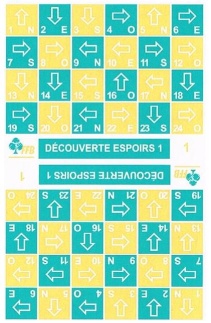 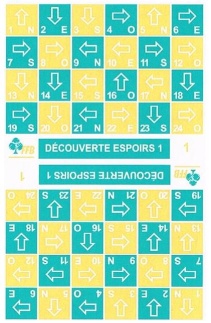 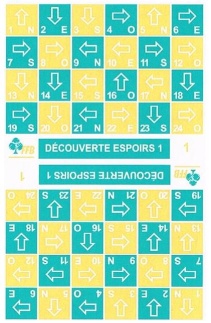 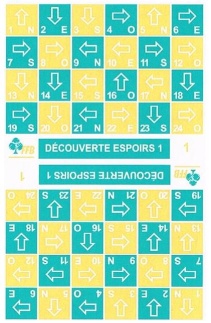 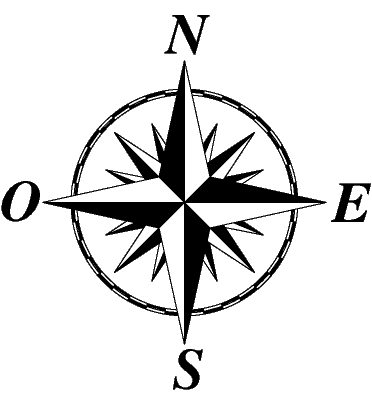 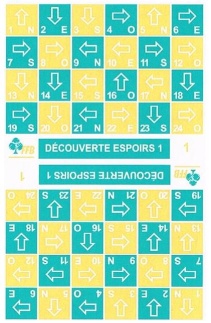 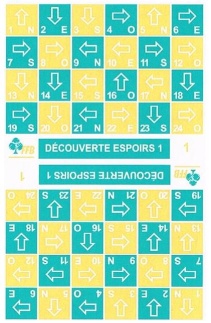 Le donneur
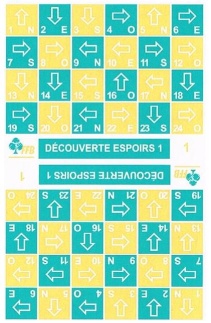 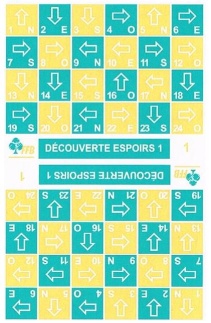 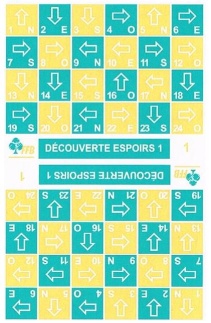 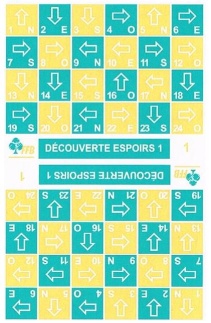 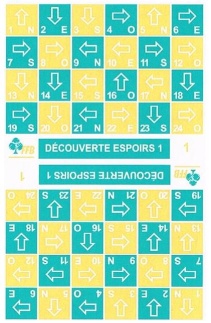 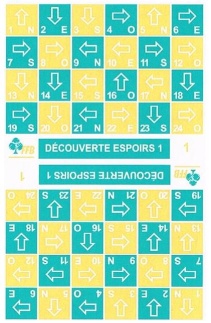 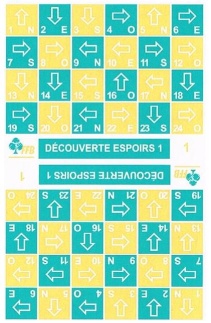 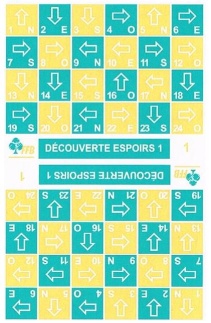 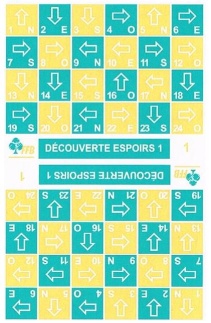 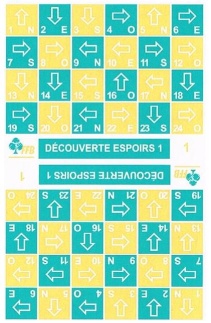 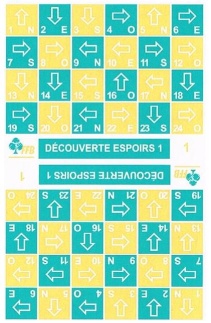 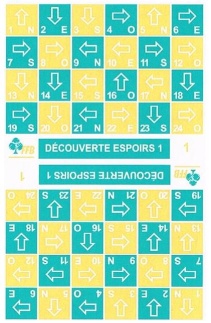 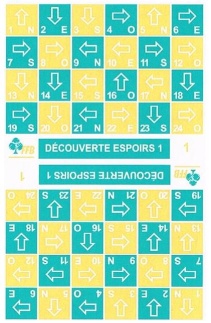 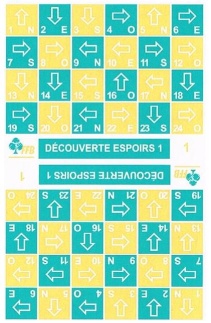 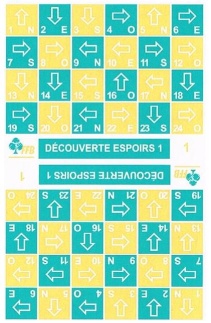 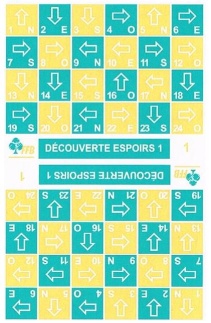 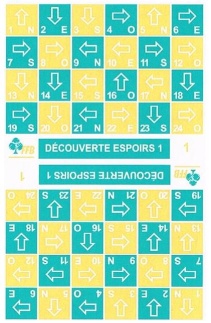 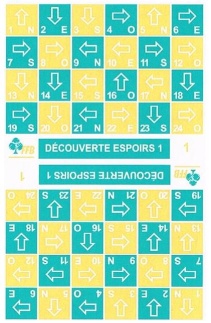 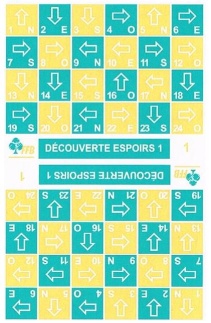 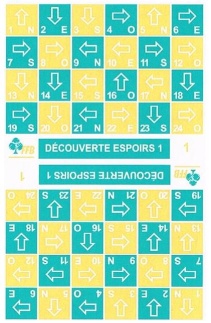 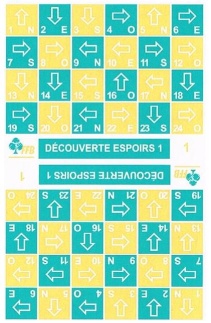 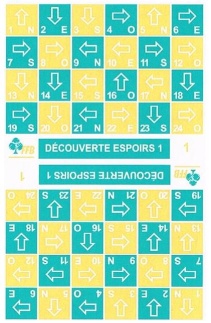 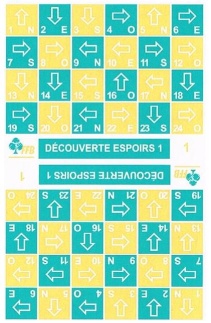 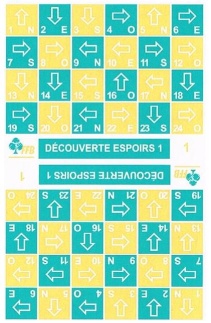 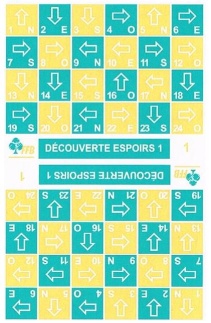 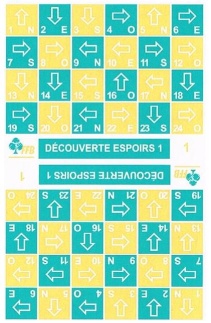 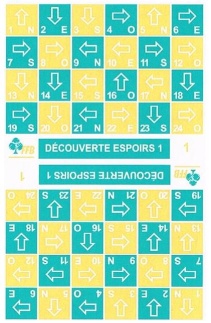 6
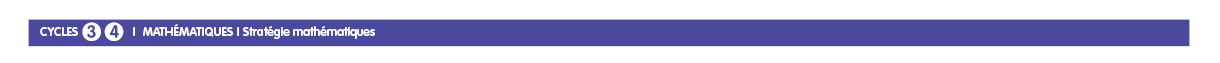 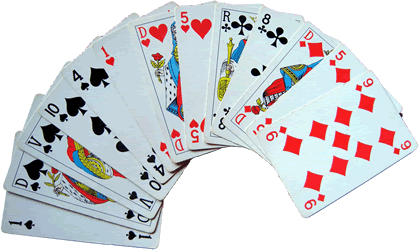 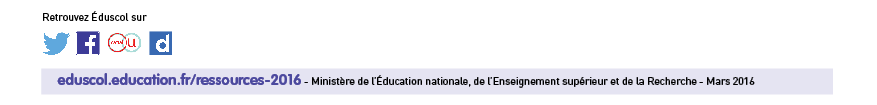 7
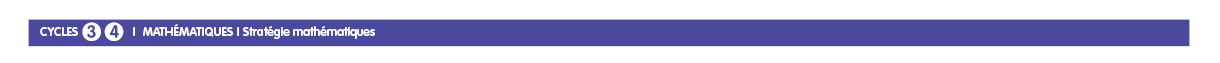 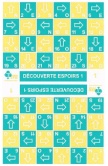 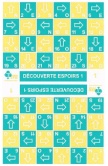 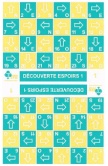 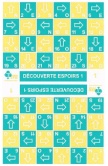 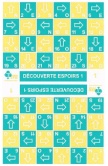 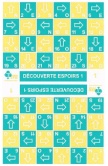 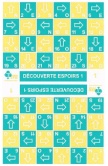 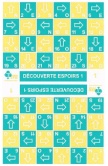 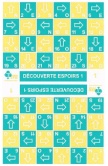 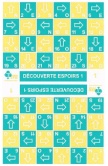 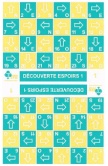 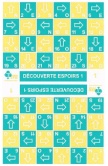 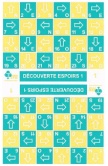 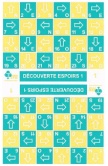 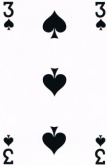 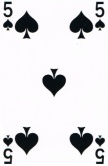 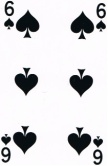 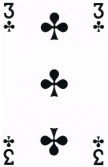 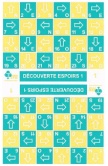 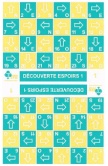 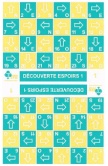 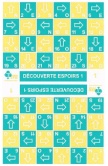 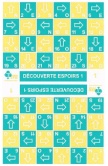 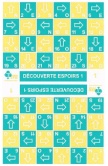 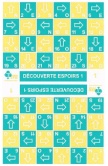 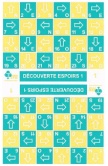 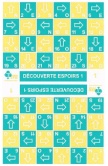 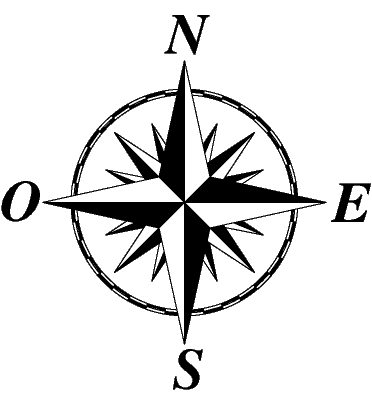 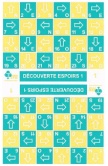 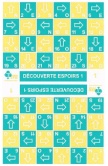 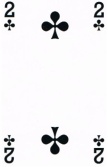 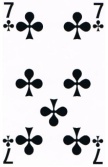 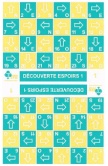 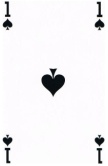 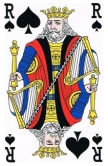 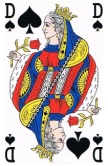 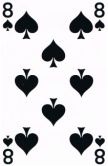 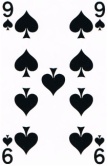 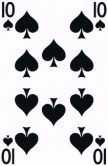 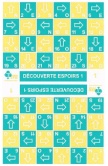 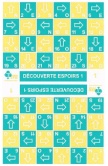 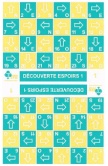 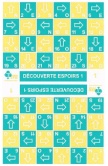 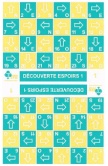 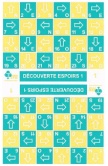 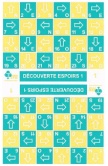 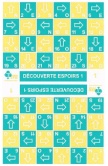 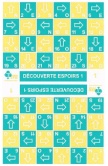 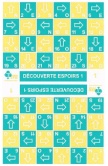 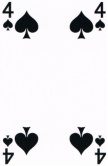 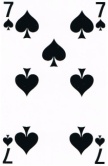 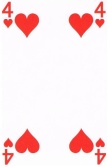 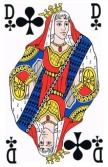 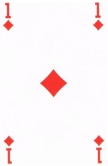 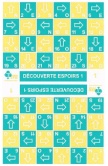 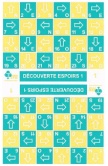 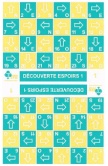 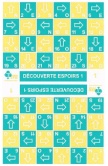 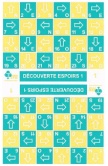 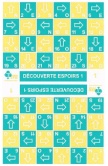 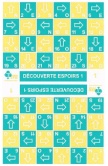 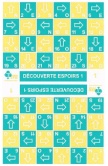 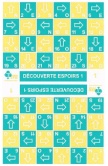 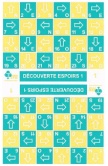 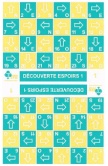 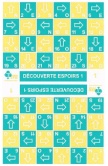 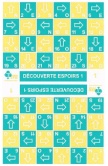 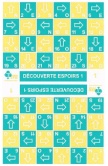 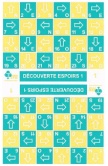 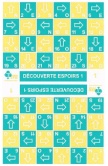 8
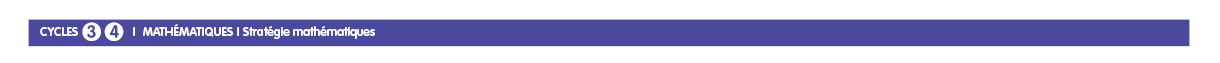 Quelques questions
1) Quels sont tous les scores possibles ?
2) Peut-il y avoir égalité ? 
3) Donner un exemple de distribution amenant au score de 13/0 pour l’équipe qui entame.
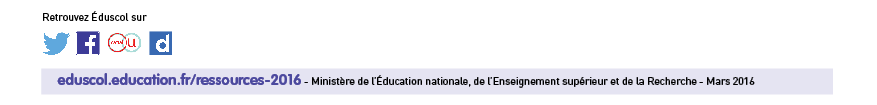 9
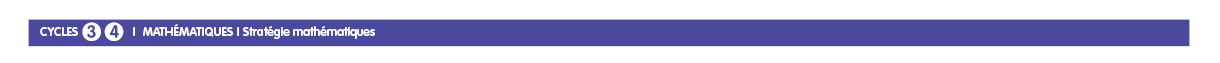 On joue
Donne 1 : Est distribue le jeu et pour cette première partie sera celui qui entame. Noter le score

Donne 2 : Sud distribue le jeu et pour cette première partie sera celui qui entame. Noter le score
Observer la diapo suivante :
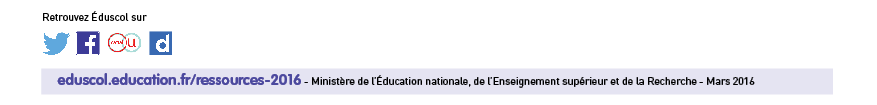 10
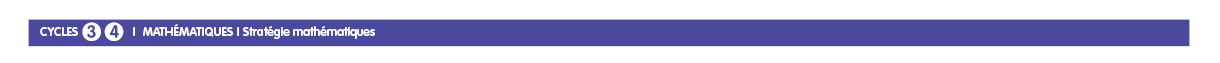 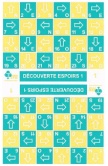 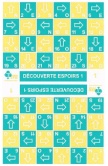 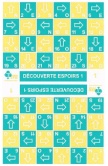 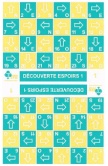 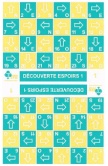 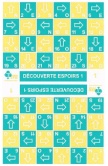 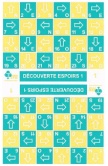 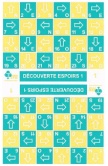 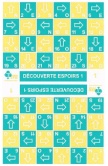 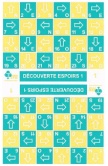 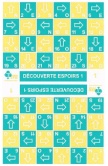 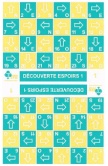 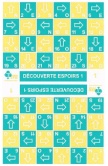 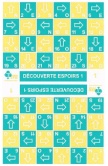 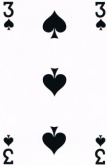 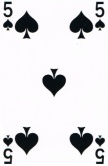 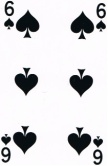 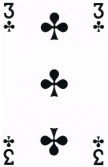 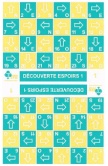 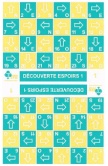 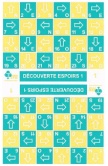 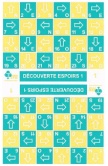 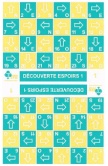 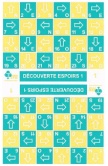 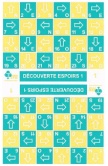 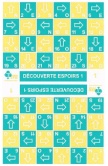 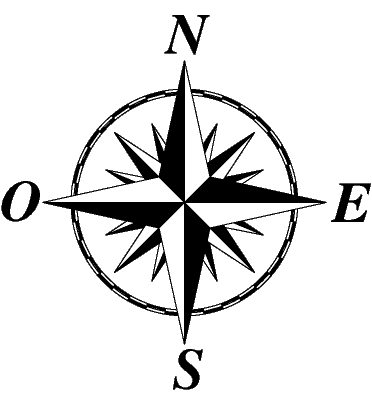 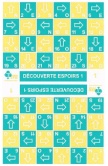 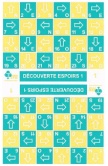 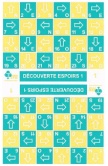 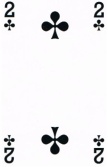 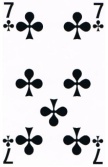 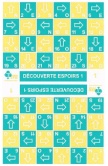 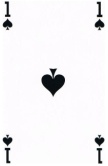 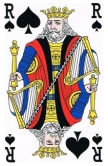 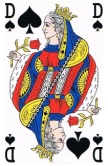 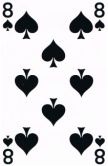 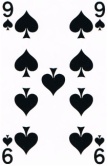 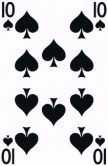 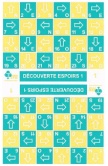 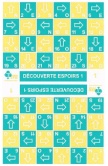 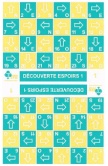 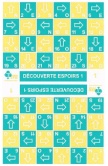 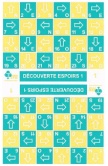 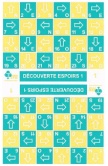 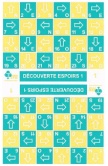 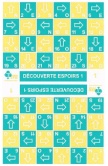 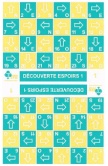 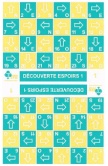 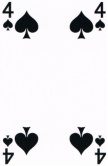 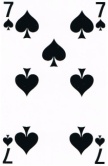 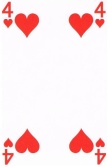 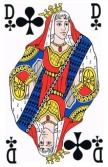 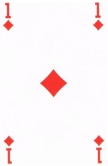 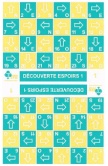 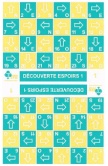 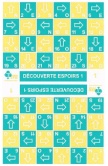 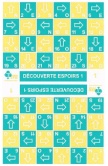 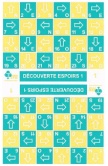 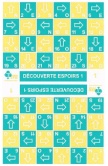 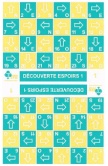 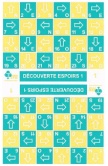 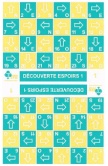 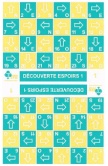 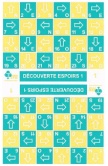 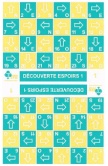 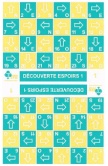 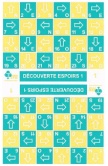 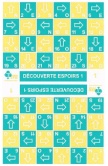 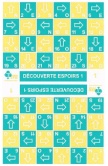 11
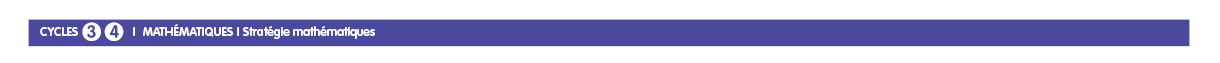 Questions
Combien avez-vous vu de Piques ?

Quelles sont les deux  cartes restantes ? 

Qui peut bien les posséder ?
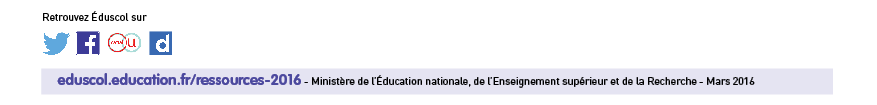 12
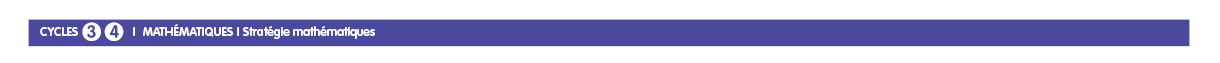 Arithmétique et raisonnement
Montrer que tout joueur dispose d’une couleur possédant au moins quatre cartes. 
Montrer qu’une équipe dispose d’une couleur possédant au moins sept cartes. 
Montrer que si une équipe dispose d’une couleur comportant neuf cartes, les adversaires disposent d’une couleur comportant au moins huit cartes.
Quelles sont les répartitions possibles d’une couleur parmi les quatre joueurs ?
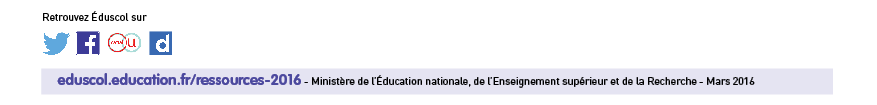 13